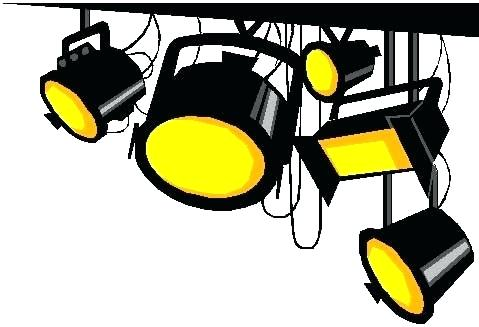 Drama Knowledge Organiser
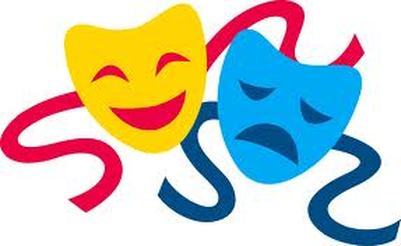 Roles within the theatre
Conventions and Techniques
Key Words
The Space
The area in which you perform. 

Rehearsal
A practice or trial performance of a play 

The Script
Written by the Playwright, which tells the actors what to say and do.
 (Not all performances have scripts)

The Fourth Wall
The invisible imagined wall which separates the audience from the action.

Stage Directions
Stage Directions tell the actors what to do and are often written in Italics.
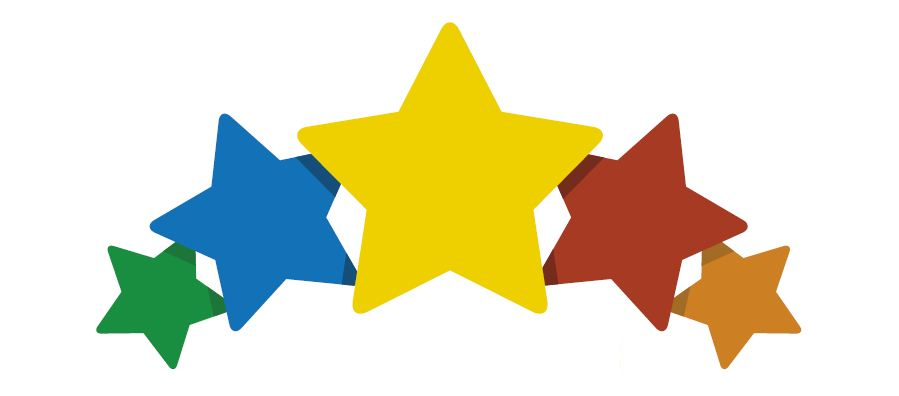 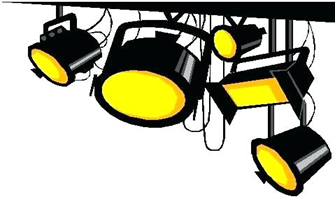 Staging
There are different ways you can chose to stage your piece, you must consider how it will affect your audience experience and the overall atmosphere of the piece.
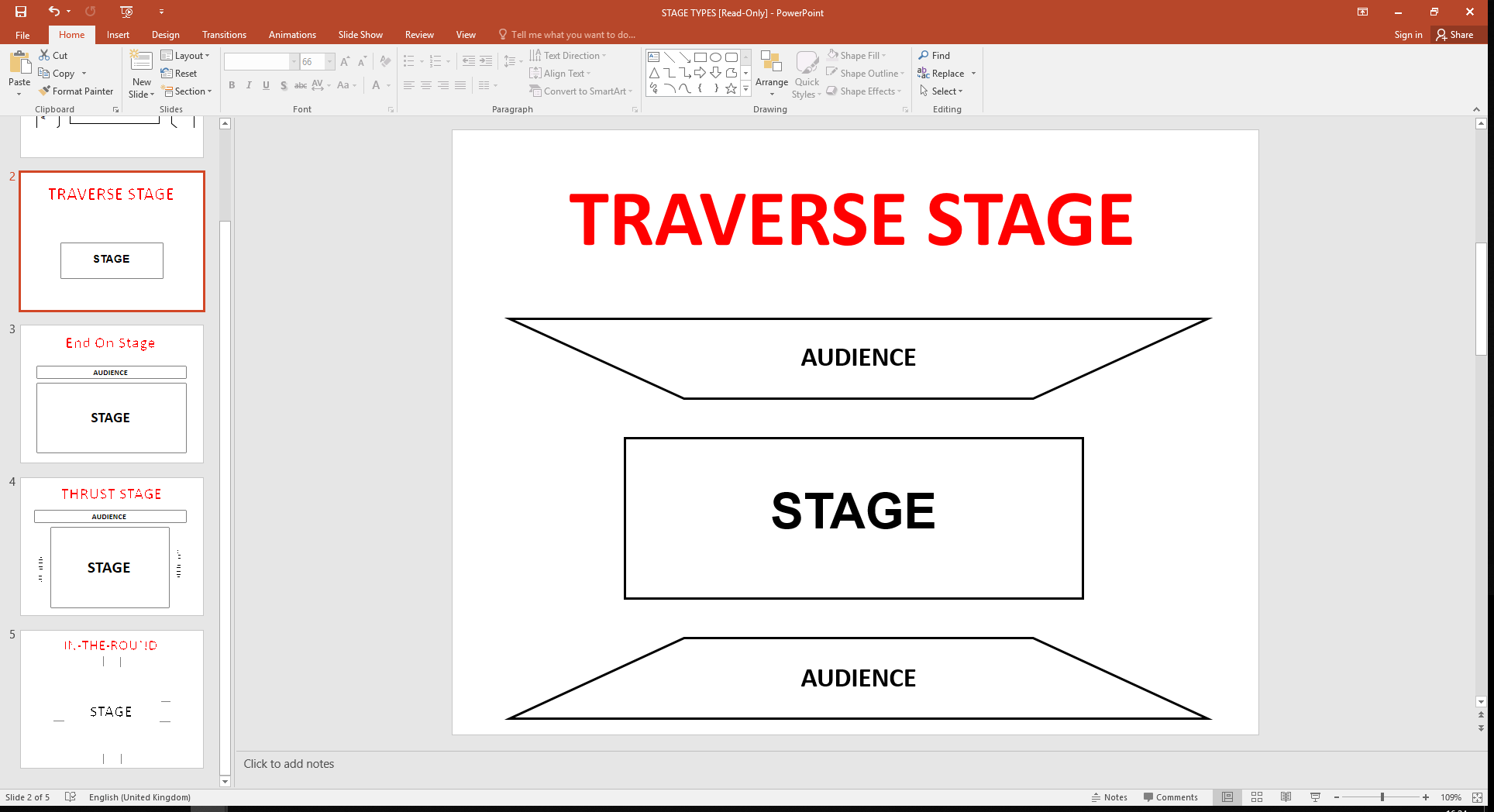 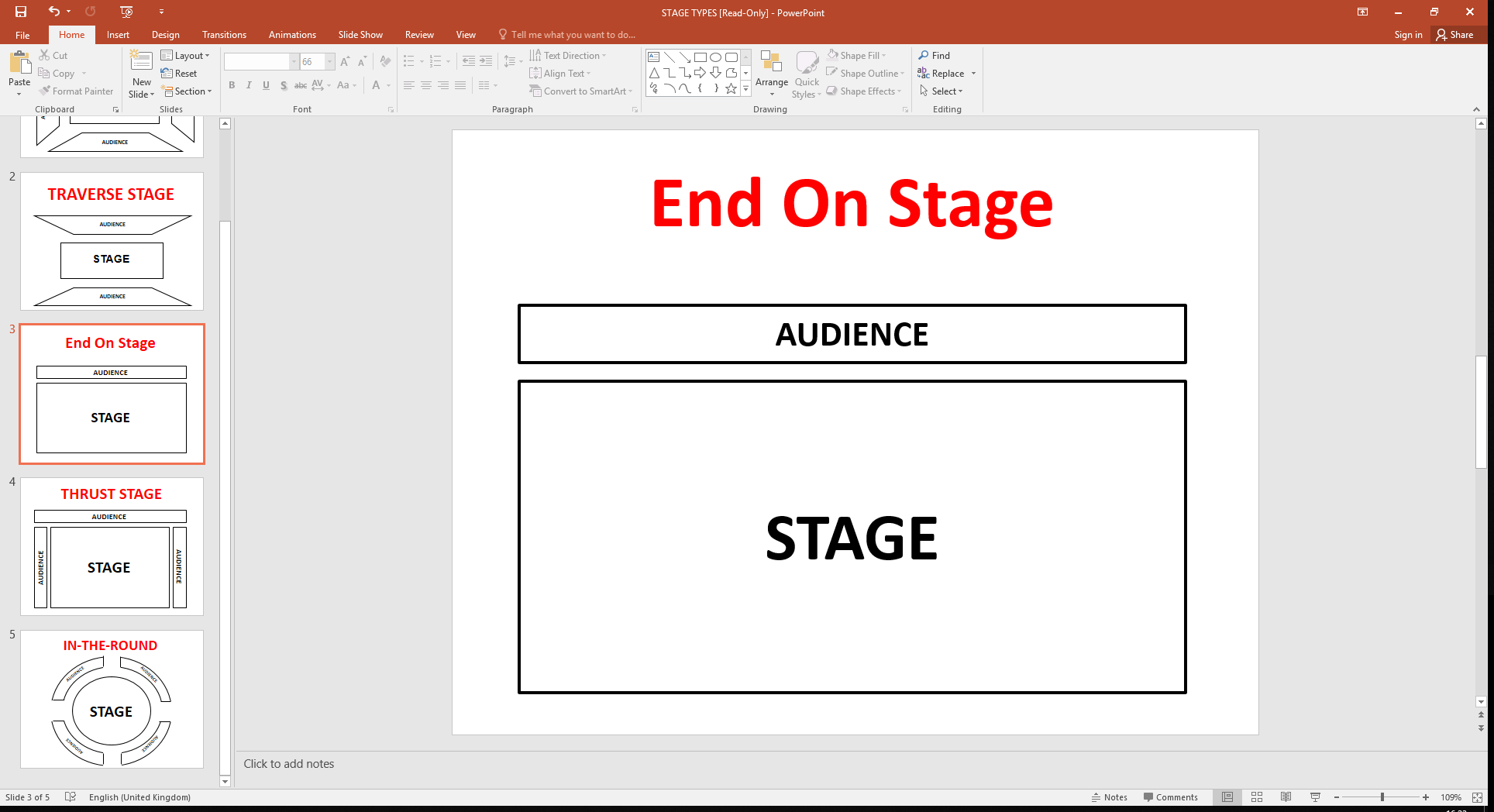 “Rake” Staging
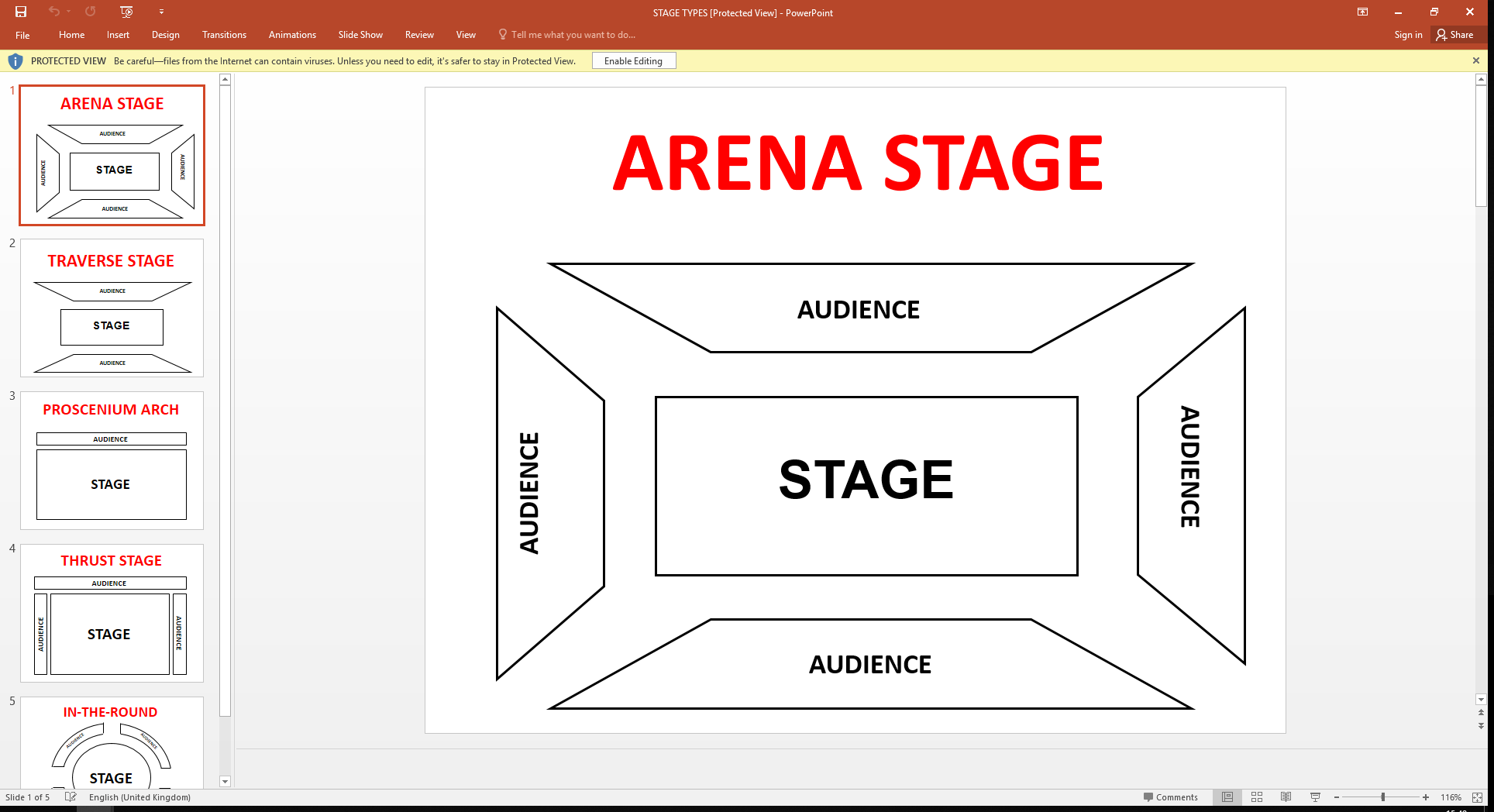 When the floor of the stage is sloped toward the audience.
Immersive Theatre
Proscenium Arch
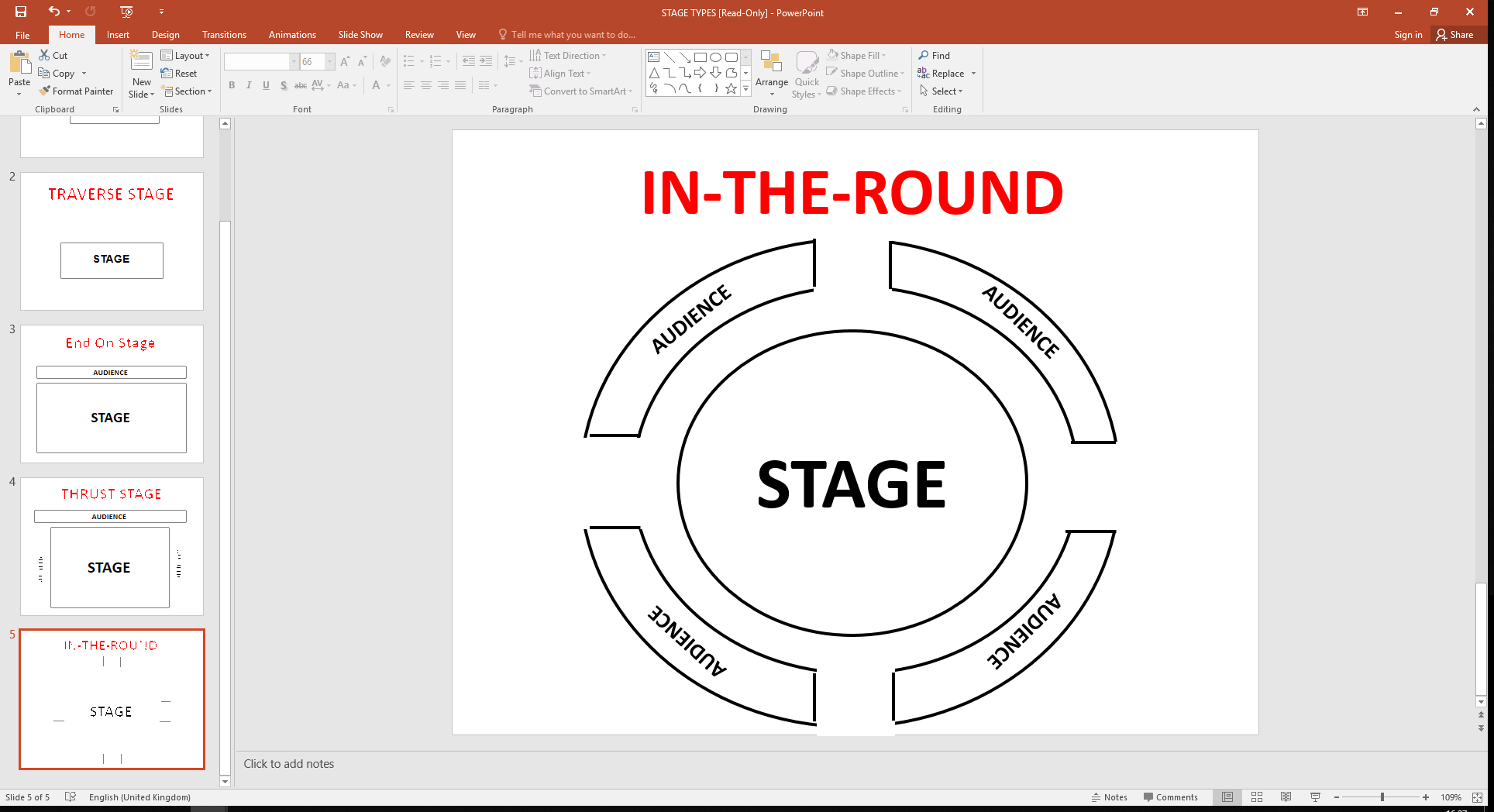 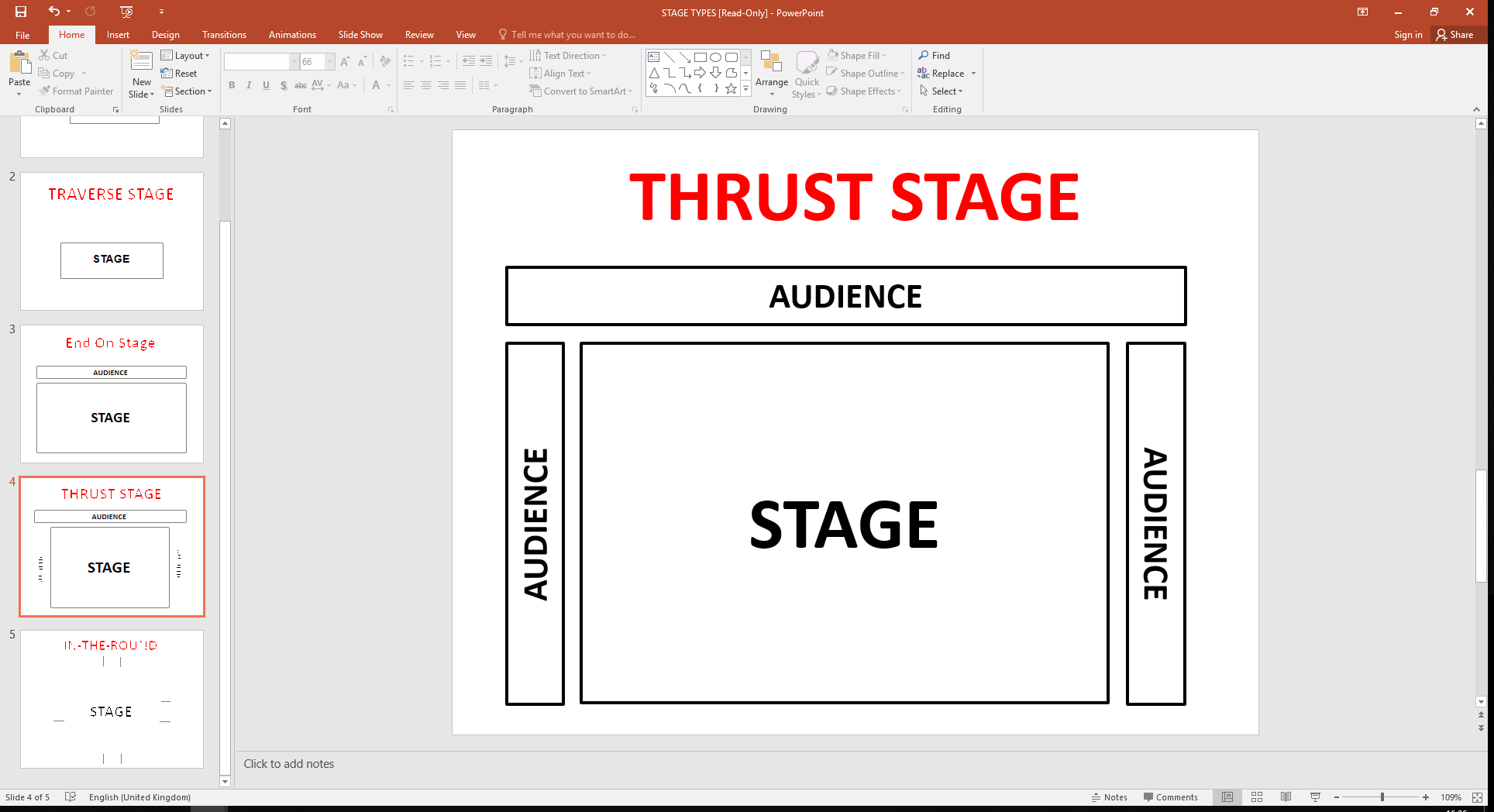 Immersive theatre breaks the fourth wall and brings the audience into the action and the set. The audience are active participants.
A proscenium is the metaphorical vertical plane of space separating the audience usually surrounded on the top and sides by a physical proscenium arch.